G7481 
Magnetometry in geology and archaeology
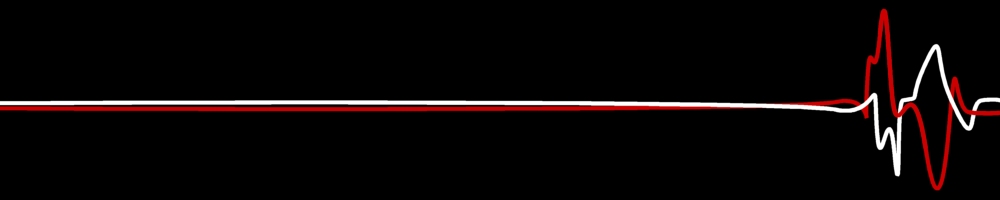 Lecturer: Vojtěch Šešulka

spring 2010
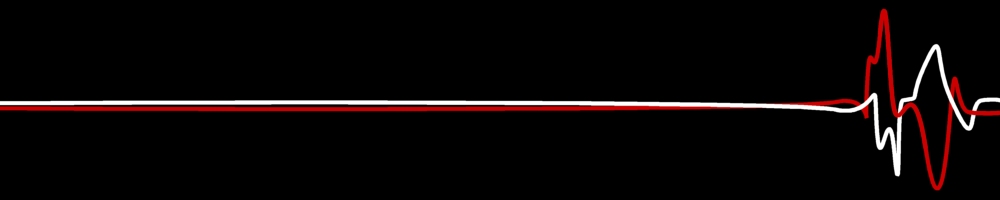 Geophysical methods
magnetometry
  gravimetry
  seismic
  geoelectric 
  georadar
  geothermic
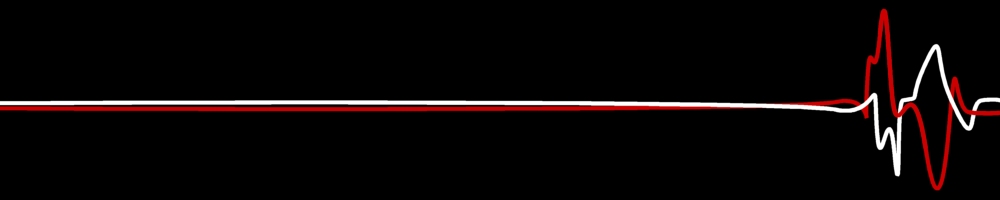 Magnetic method

of geophysical survey
principal: measuring the Earth‘s magnetic field and its anomalies

  observed units: 
     - total magnetic field T [nT]
     - magnetic field gradient DT [nT/m]
     - magnetic susceptibility k [n×10e-4]
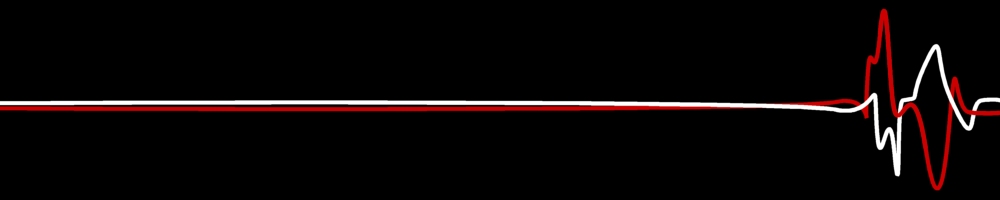 Cesium magnetometer 

SM-5 Navmag (Scintrex, Kanada)
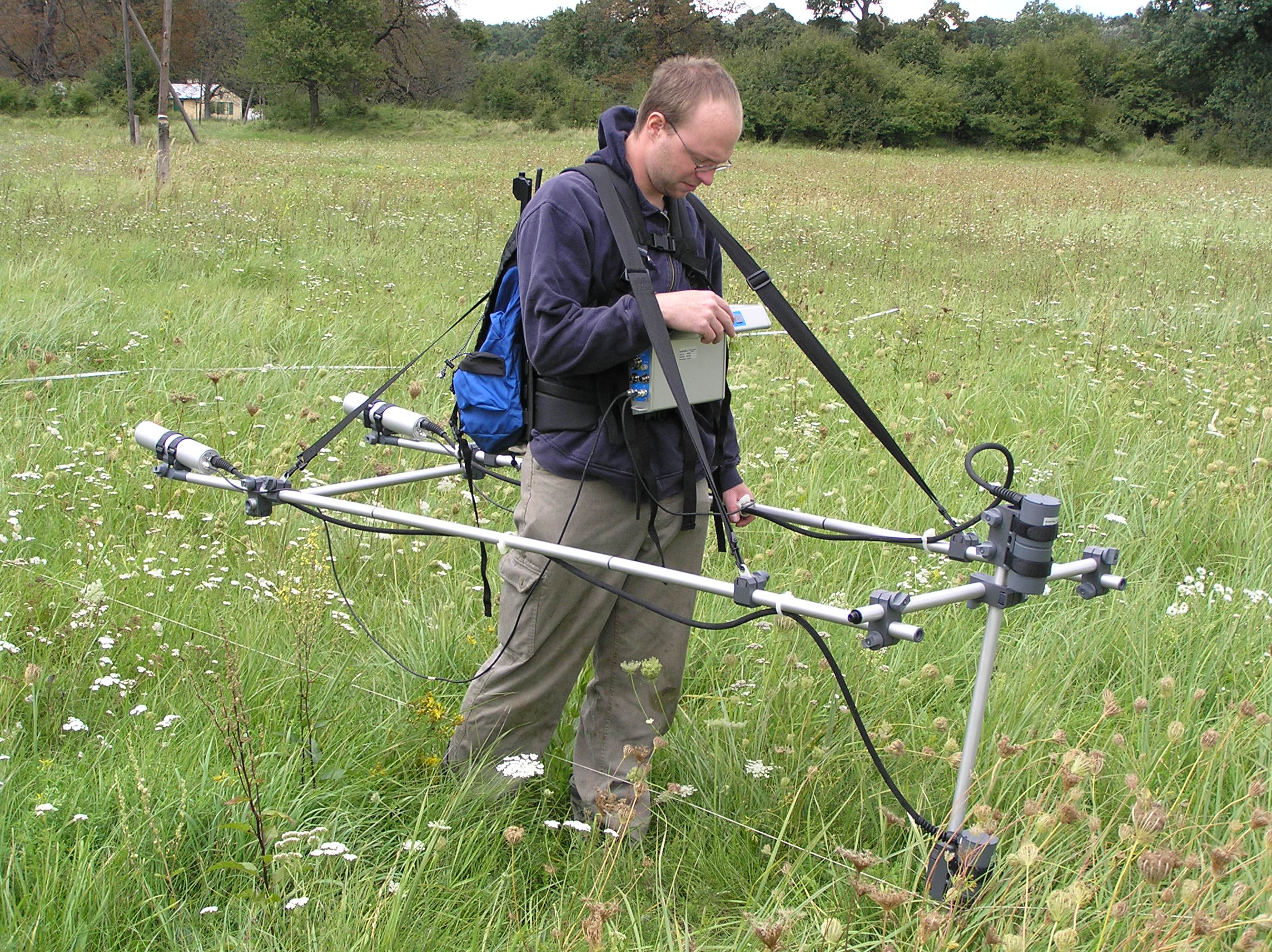 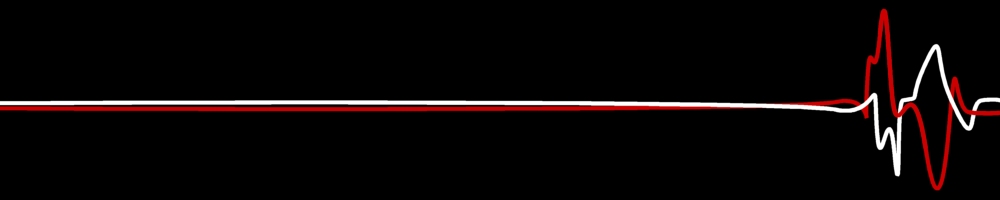 Modes of measurements
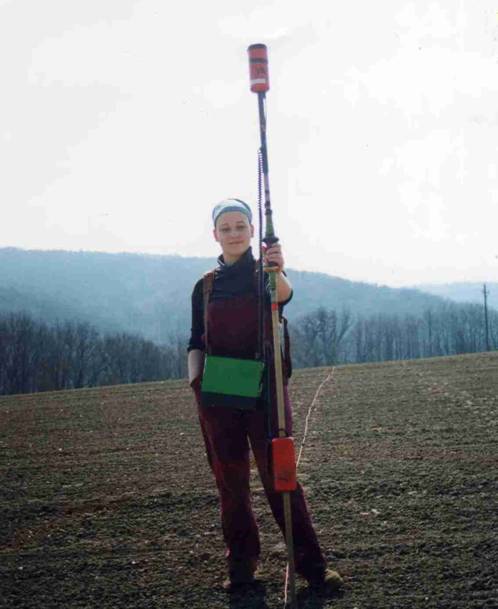 gradiometer
	(magnetic field gradientΔT [nT/m])

 variometer
	(total magnetic fieldT [nT] )
Proton magnetometer PMG-1 fa
 in gradient mode,
 Geofyzika Brno
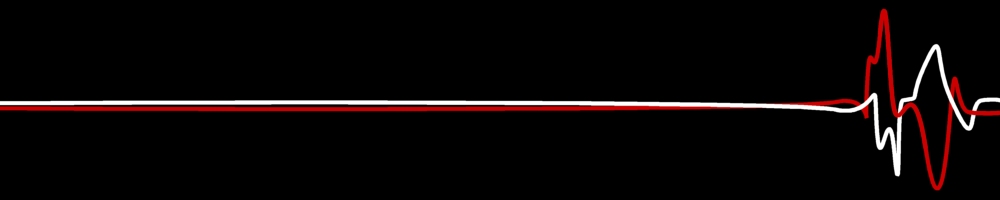 Gradiometer
two vertically placed sensors

 prevents the magnetic field variations error

 better for shallow objects and structures
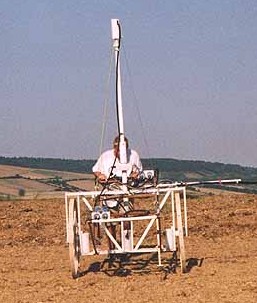 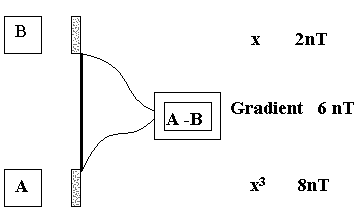 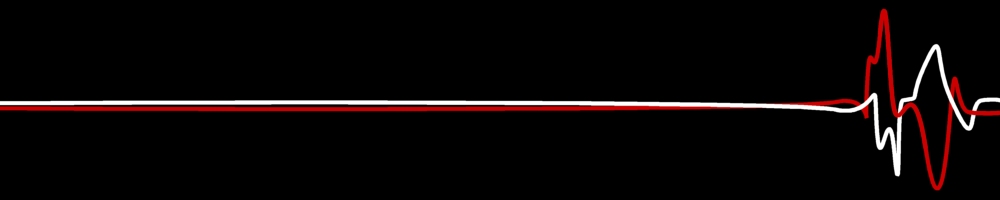 Variometer
data collected with only one sensor

 Earth‘s magnetic field variations error  → neccesity of correction
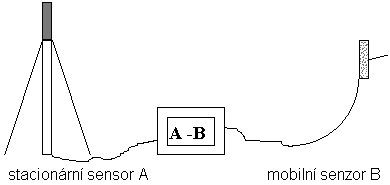 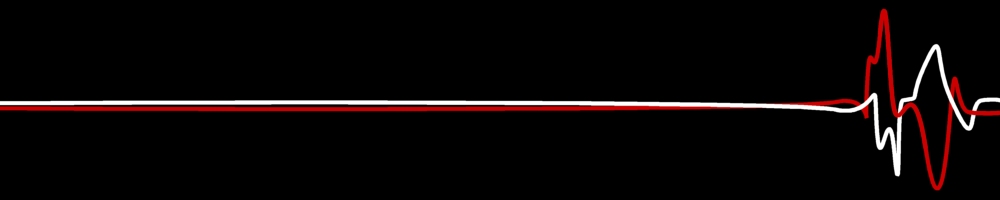 Application

of magnetic method
geological structures mapping  

 mapping buried ferrous metal objects and other burned structures
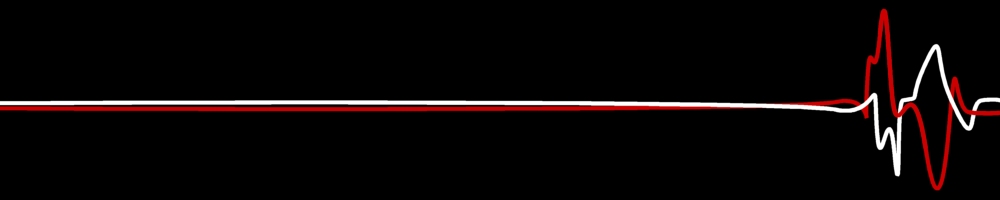 Magnetometry 

in archaeology
suitable: 
	    -countersunk objects
	    -fireplaces, ovens, furnaces, …
	    -line objects (ramparts, trenches, palisades, …)
	    -identification of metal objects
	    -detection of landfills and terrain formations

  less suitable: 
	-communications
	-stone-made object (if is used the stone from the bedrock of the site)
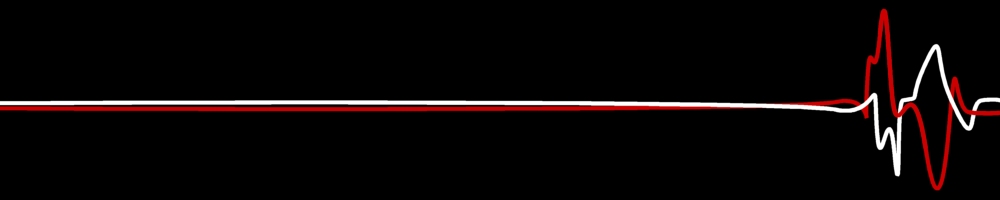 Measurements types
testing measurements
			(suitability of the method)

 areal measurements
			(several days long measurements)

 detail measurements
			(the most interesting objects)
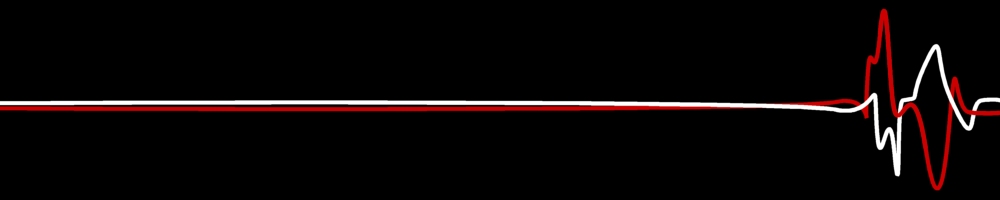 Presumption

of successful project
physical contrast between the object and surroundings 

 good state of objects insitu 

 size, shape, orientation and  count of objects

 relief and vegetation

 absence of structures, which are not in our interest

 climatic conditions during the measurement

 suitable combination of several geophysical methods
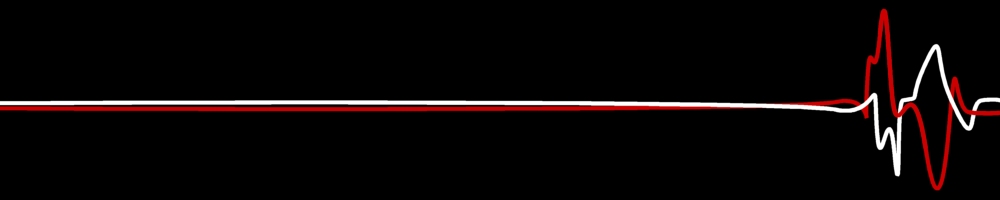 Magnetic method

of the geophysical survey
the measurement runs in squares (often 50×50 m)

 suitable profiles orientation to the measured structure (best in N-S direction)

 density of recorded data up to 0,5×0,15 m (depend on our interest)
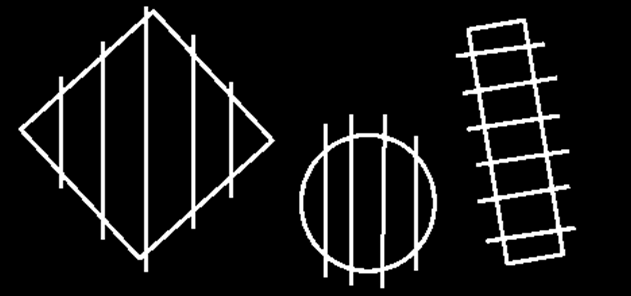 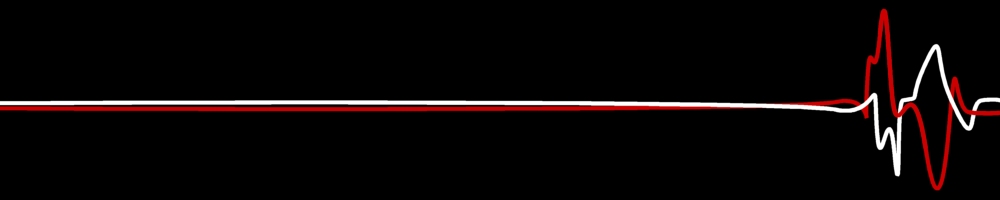 Magnetic method

field work
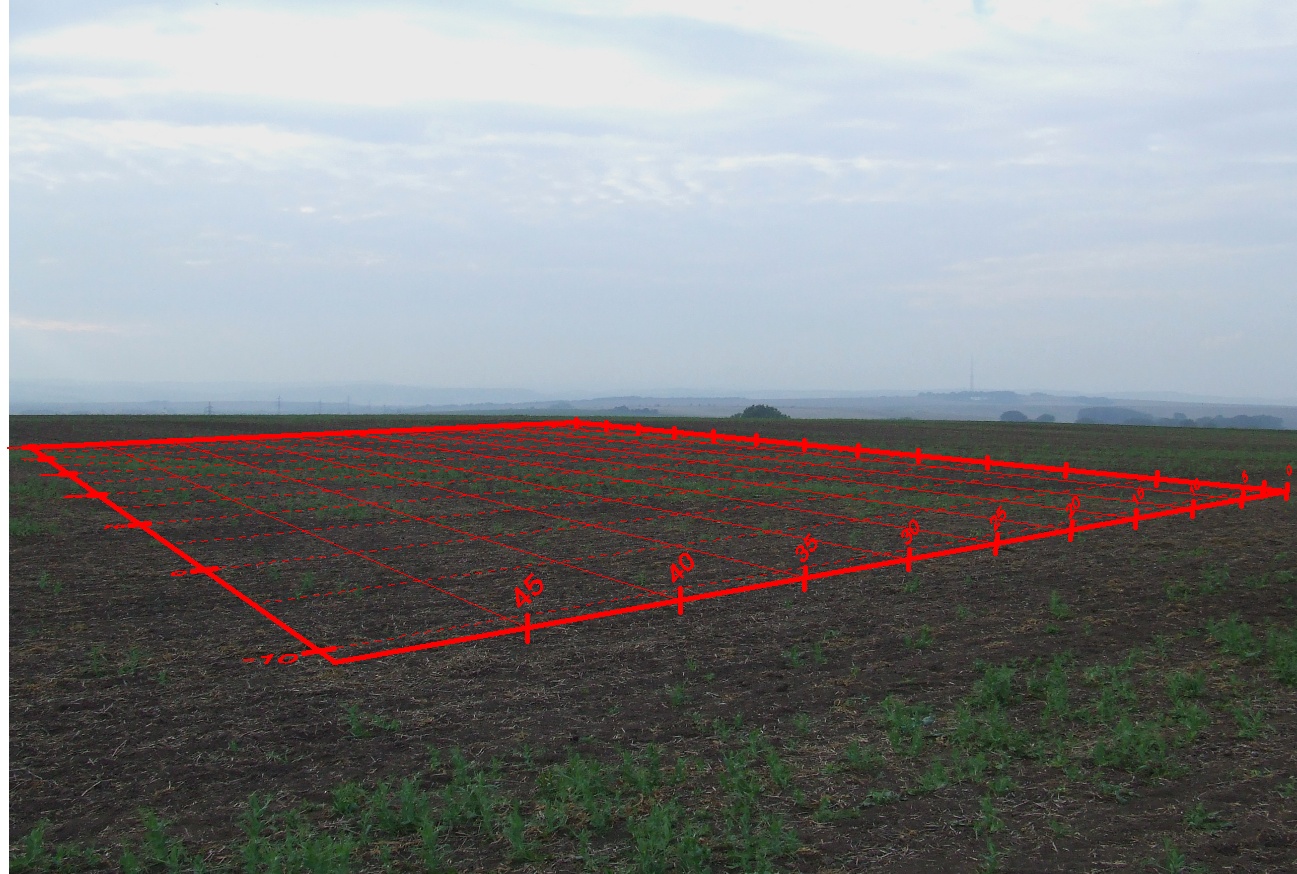 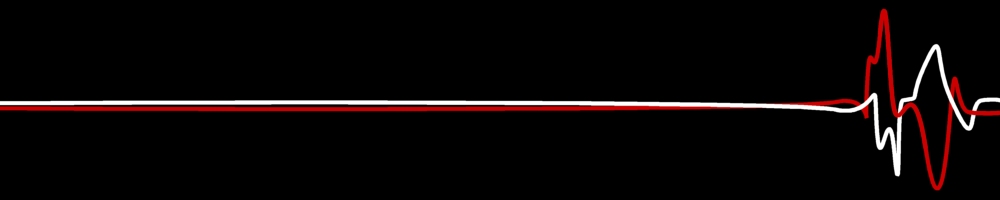 Magnetic method

interpretation
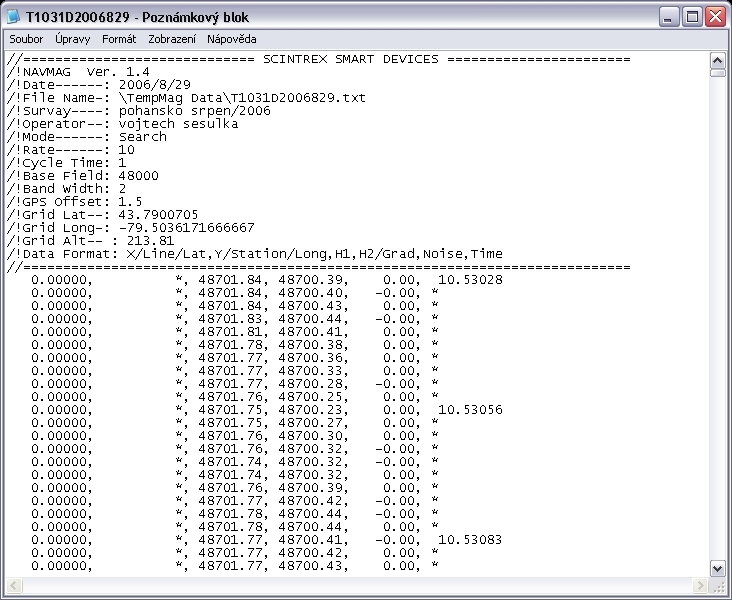 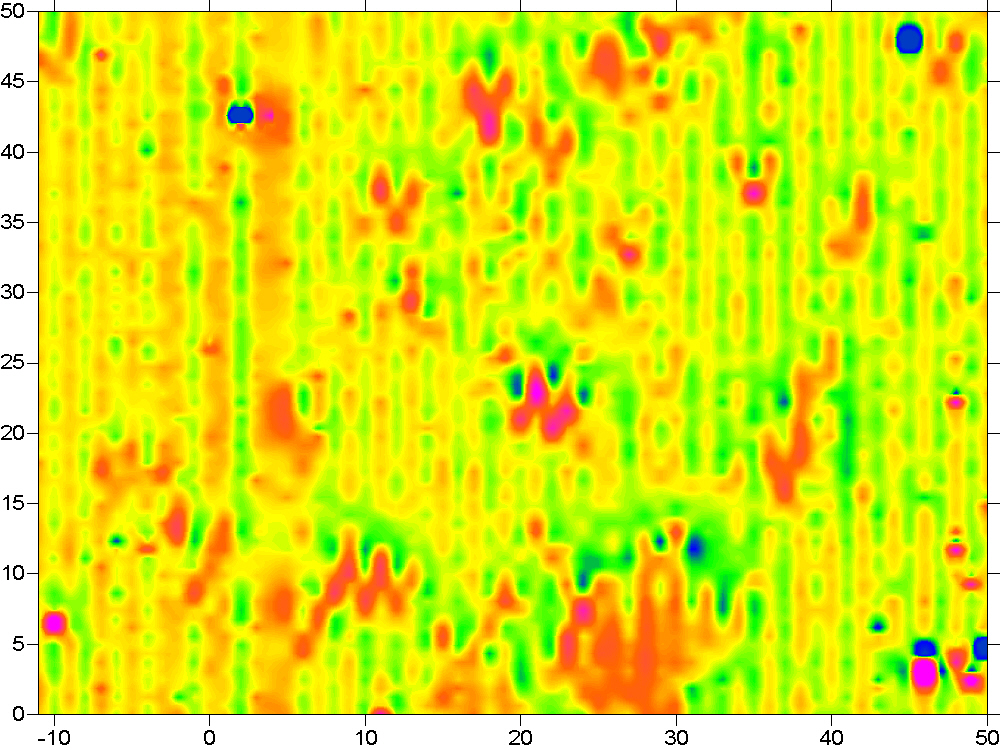 Site: Němčice nad Hanou
Apparature: SM-5 Navmag (Scintrex, Canada)
Author: V. Šešulka
19/09/2006
gradient T [nT/m] on the profile10 before (left) and after (right) the median correction
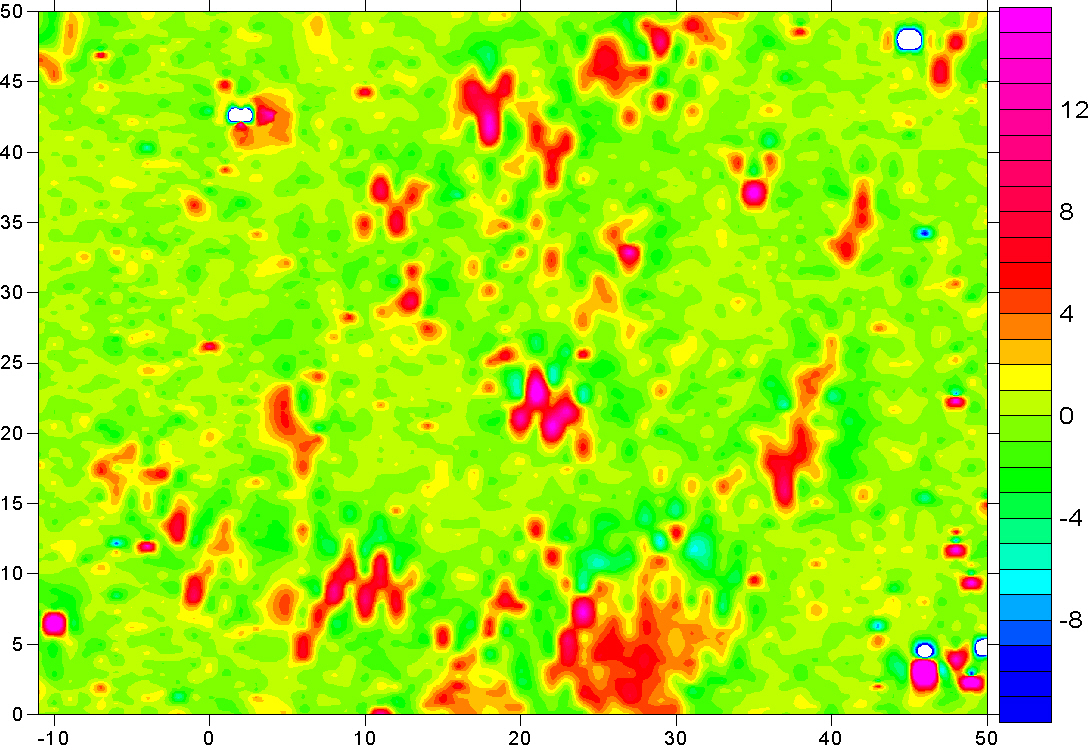 nT/m
Site: Němčice nad Hanou
Apparature: SM-5 Navmag (Scintrex, Canada)
Author: V. Šešulka
19/09/2006
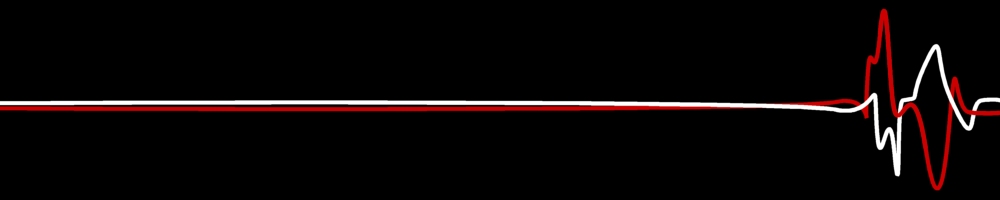 Magnetic method

interpretation
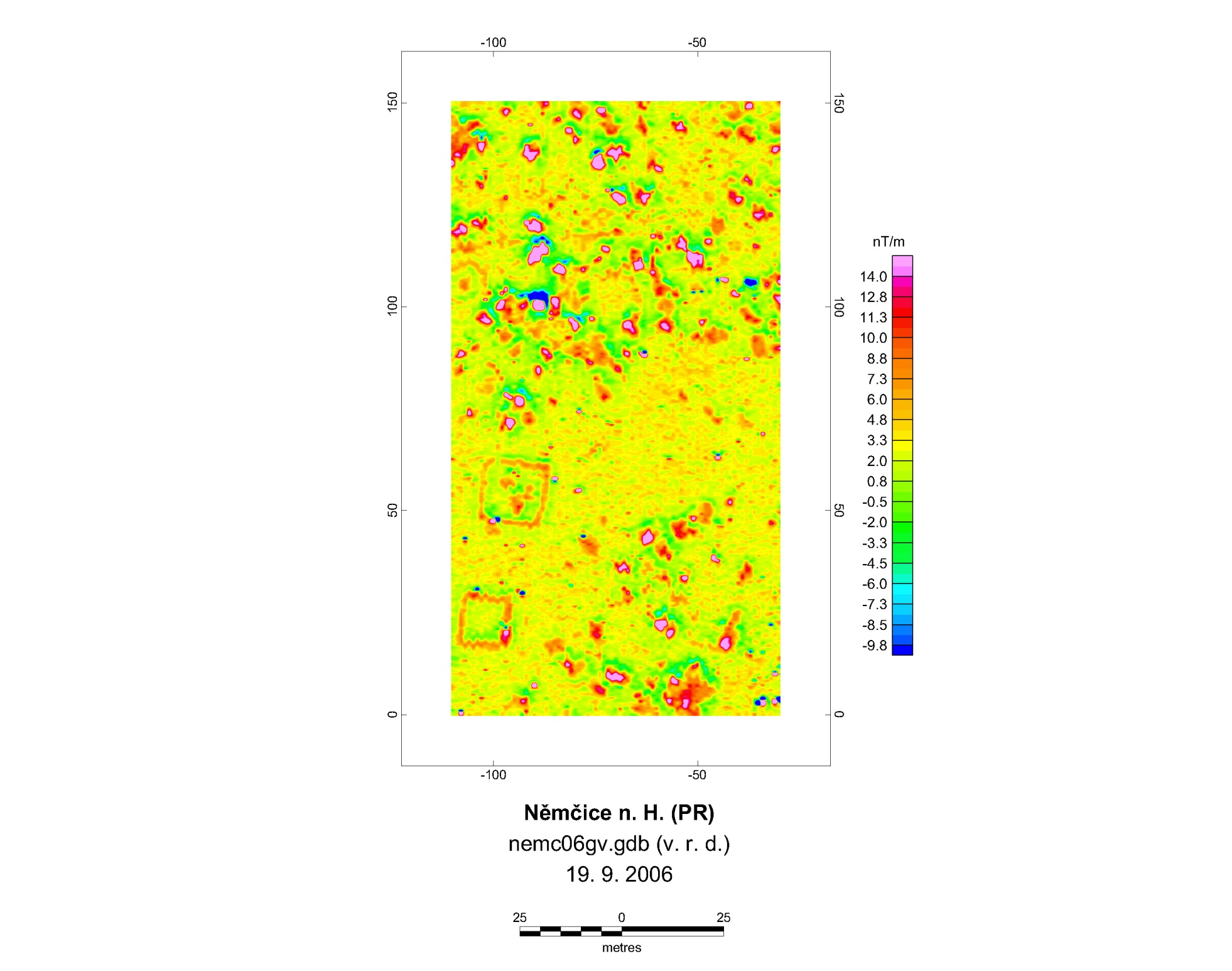 Site: Pohansko near Břeclavi
Apparature: Smartmag – 4g
(Scintrex, Canada)
Author: R. Křivánek
19/09/2006
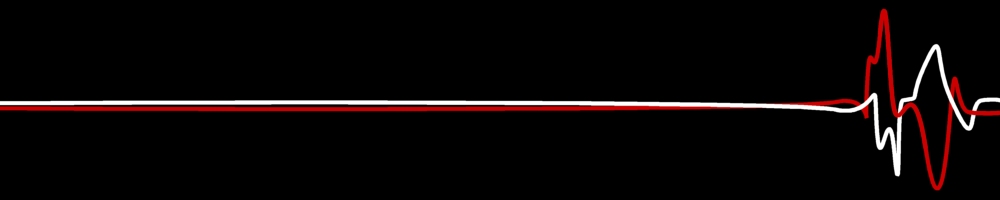 Magnetic method

interpretation
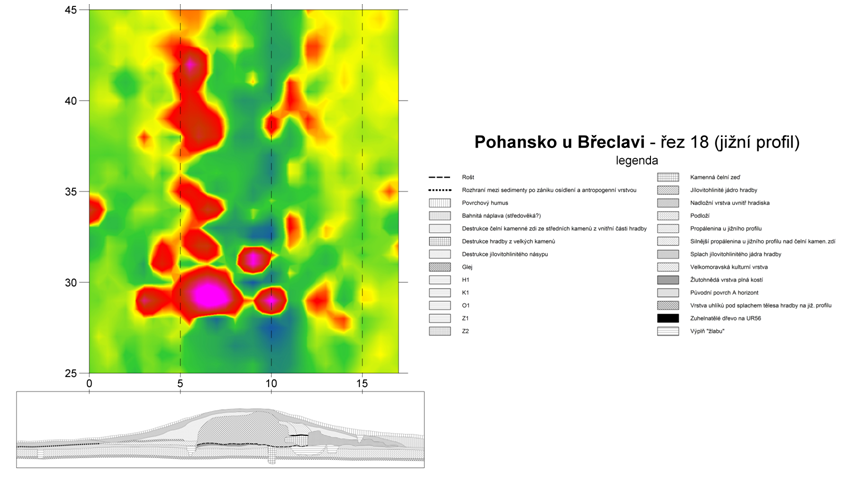 Milo & Šešulka – Pohansko near Břeclavi 28. 3. 2007 
Comparison between the measured data and the cross-section across the rampart
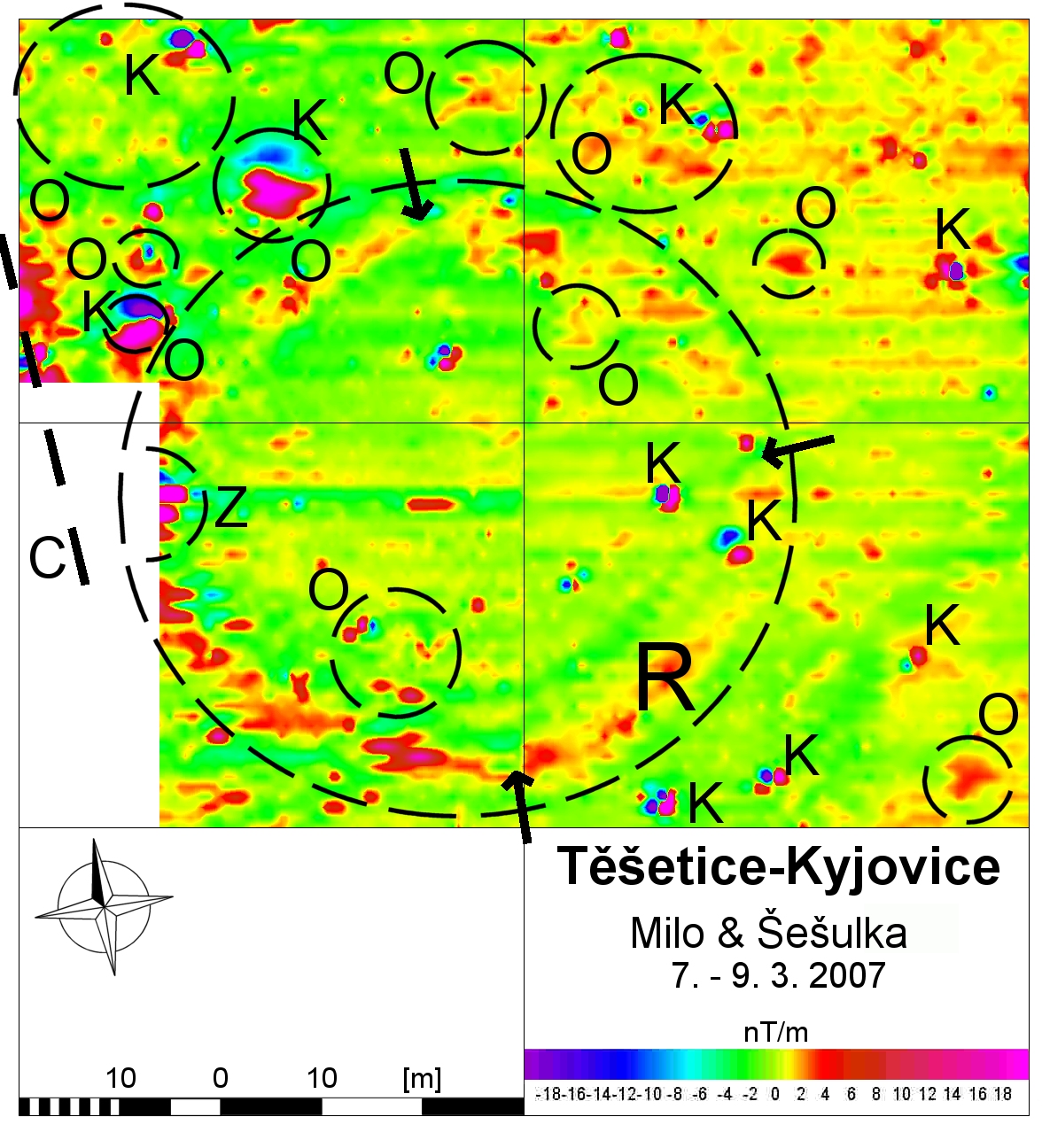 Milo & Šešulka 
Těšetice-Kyjovice 7. 3. 2007 

(R – roundel; O – object; K –metal; C –path; Z – earth-house)
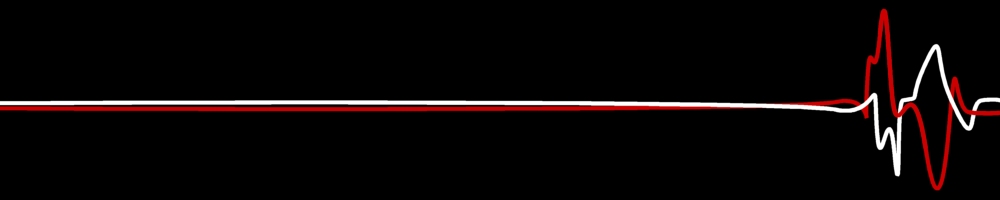 Magnetic method

interpretation
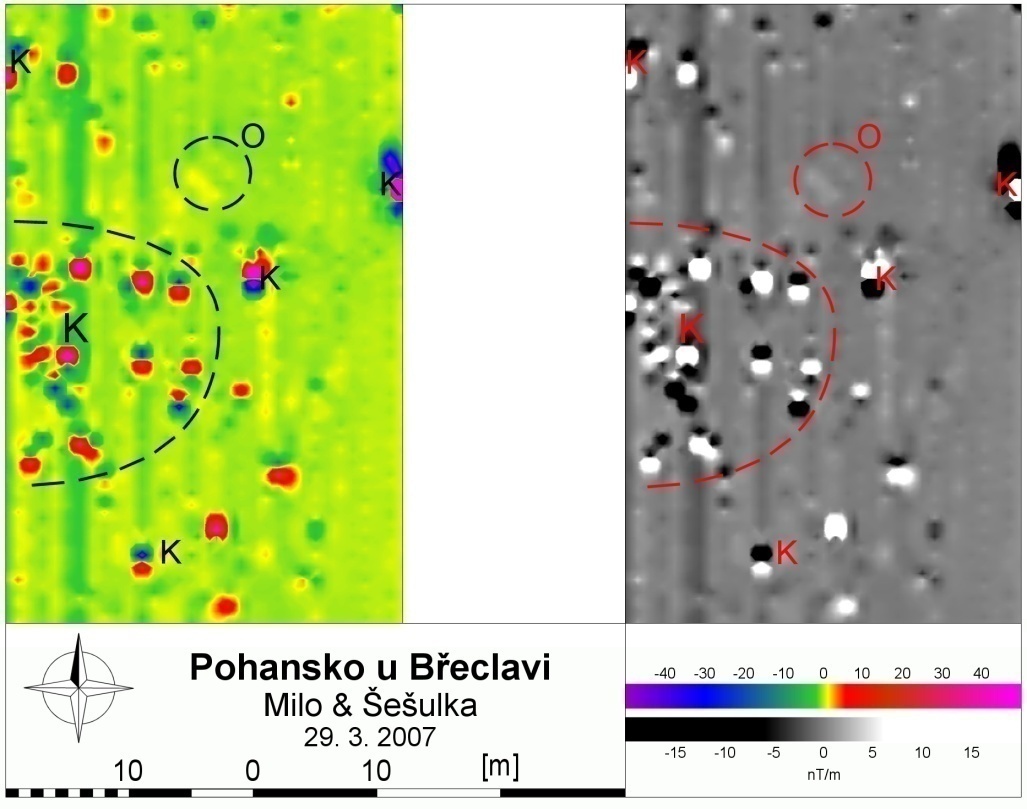 Milo & Šešulka – Pohansko near Břeclav 29. 3. 2007 
(O - object; K – metal)
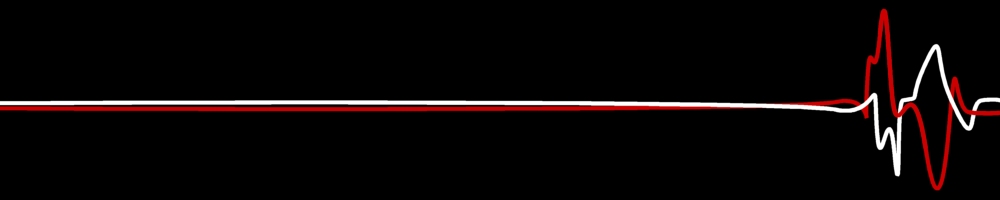 Magnetic method

interpretation
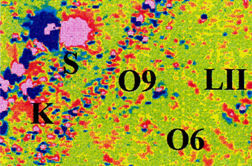 Site: Pohansko near Břeclav
Apparature: Smartmag-4g (Scintrex, Canada)
Author: R. Křivánek
21/08/2001
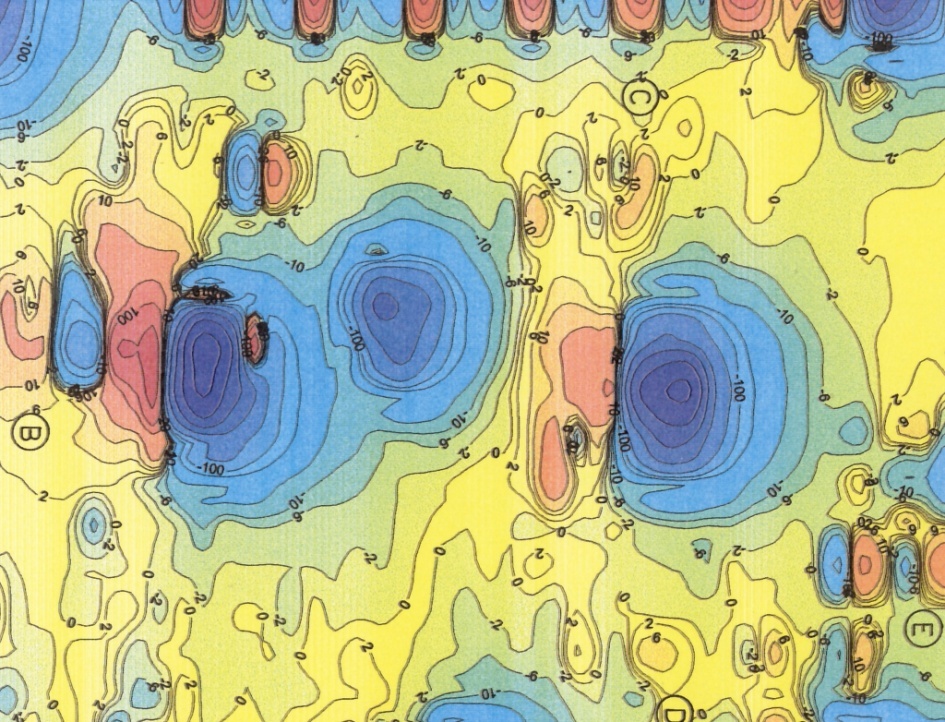 Tz gradient map (Fous et al. 2000)
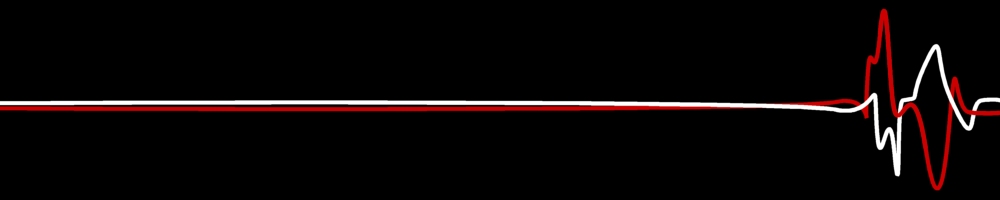 Magnetic method

interpretation
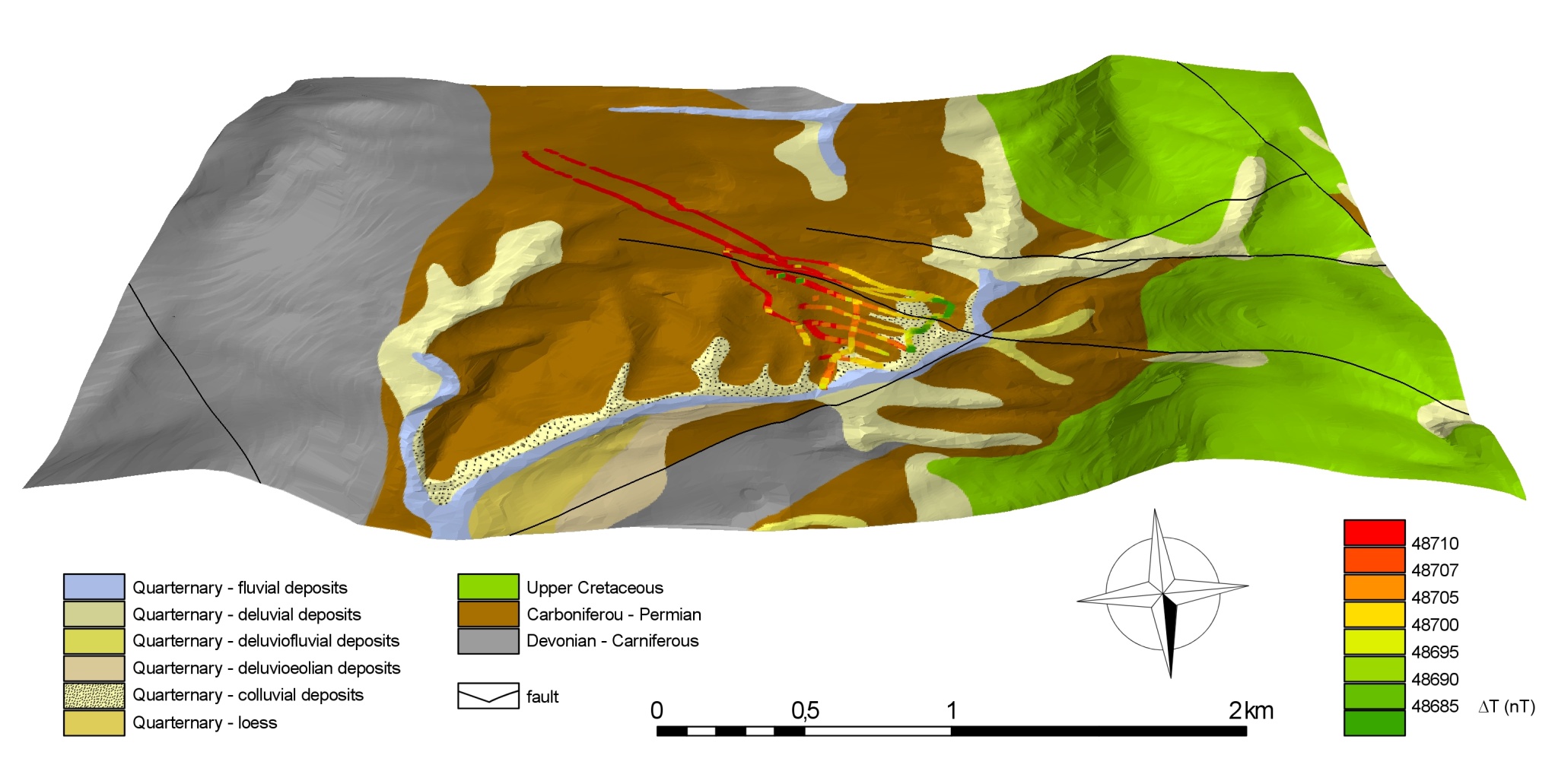 Site Přední Arnoštov, author V. Šešulka
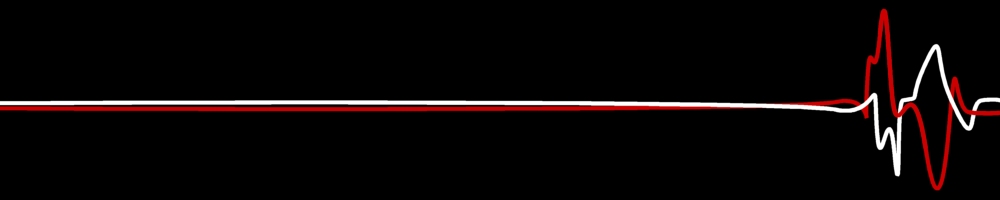 Magnetic method

interpretation
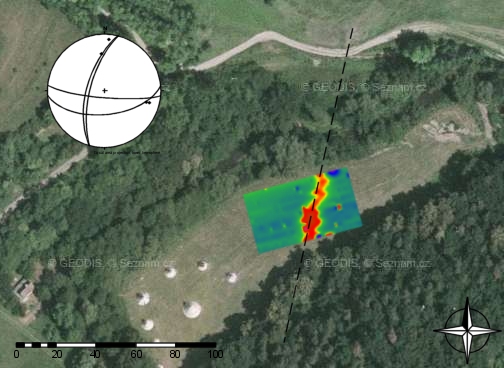 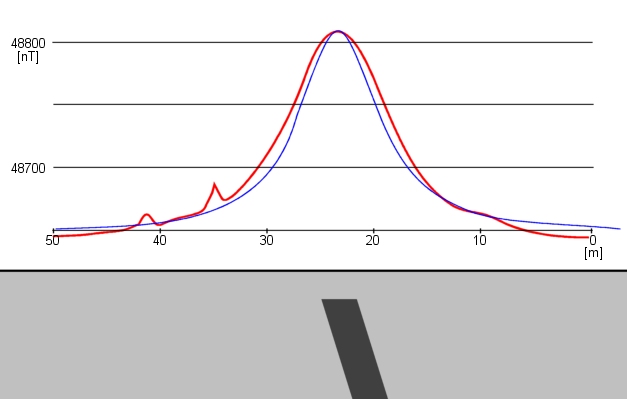 Site Budkovice, author V. Šešulka
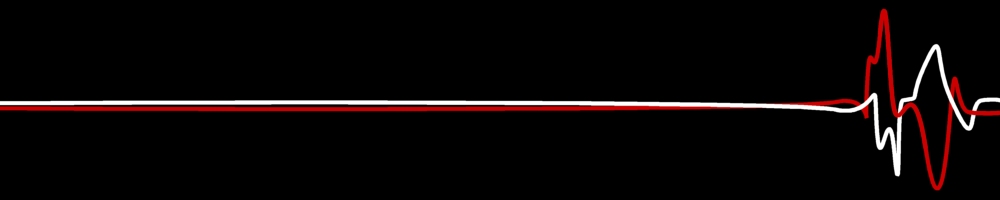 Magnetic method

interpretation
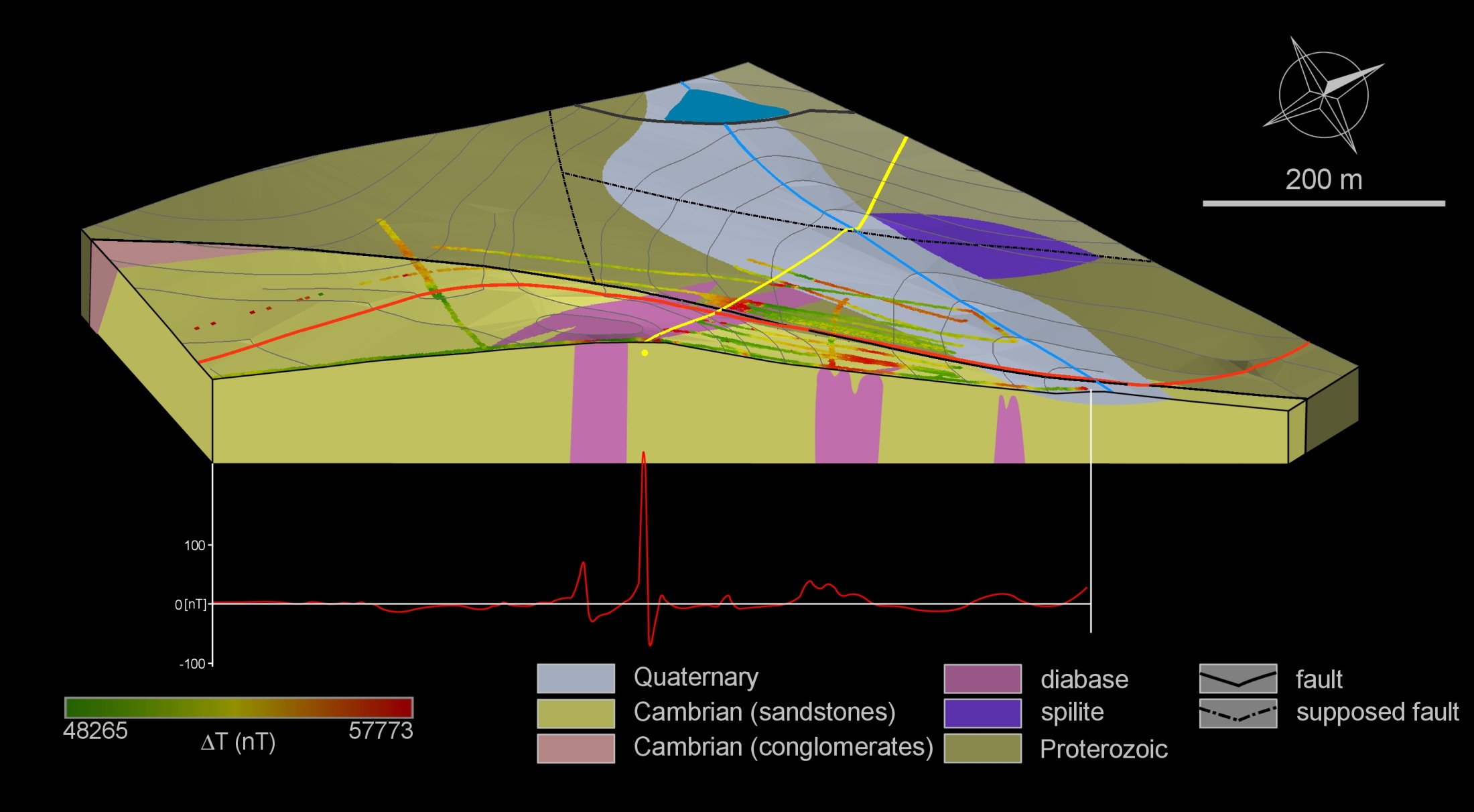 Site Pičín, author V. Šešulka
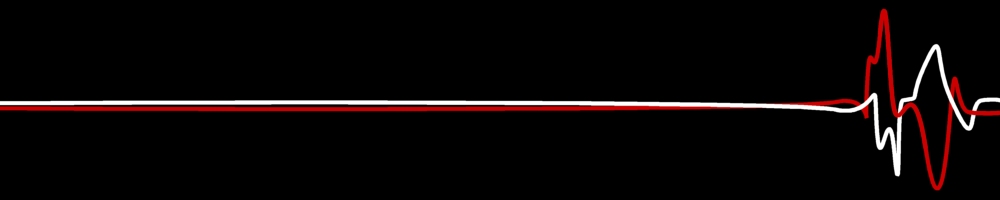 Magnetic method

interpretation
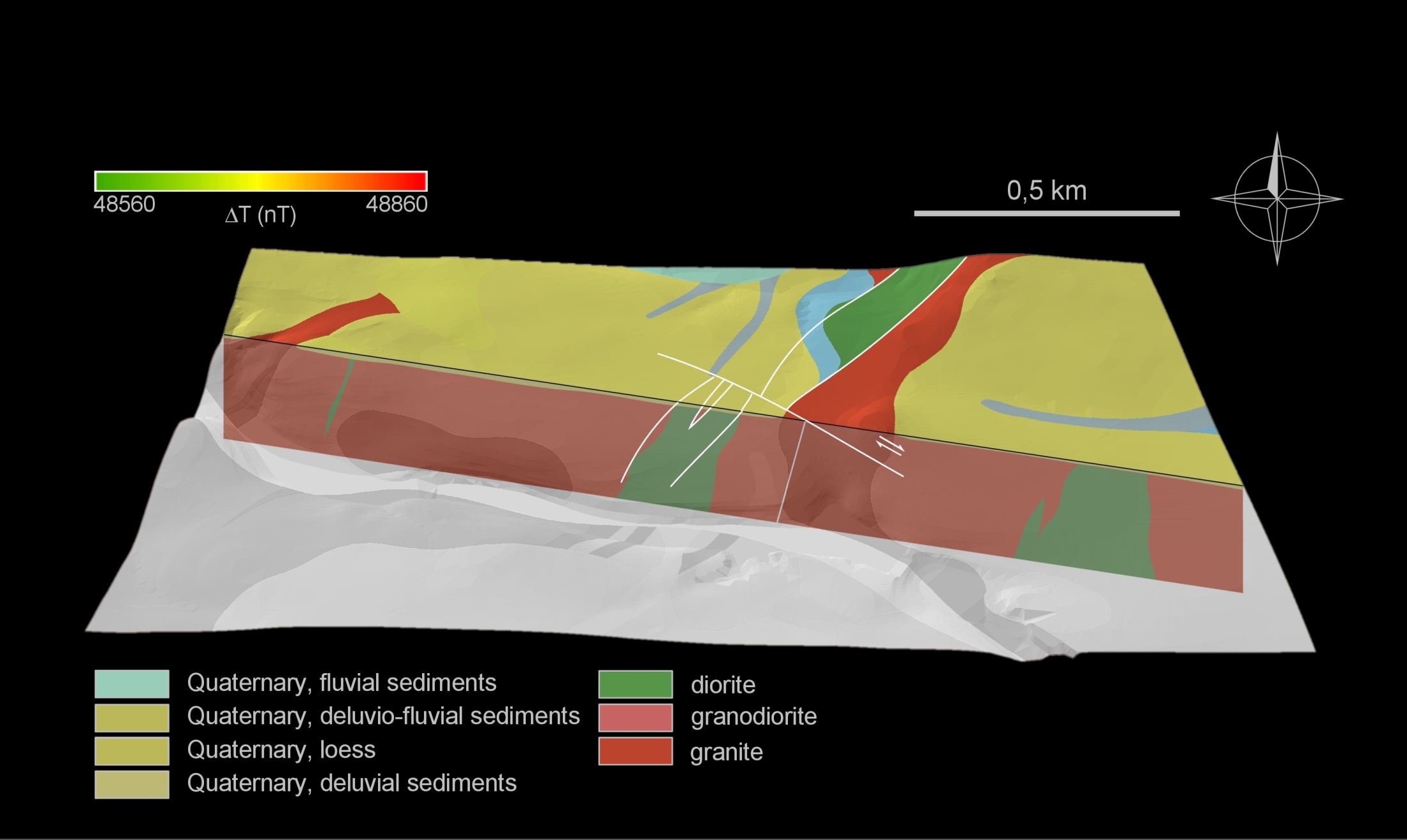 Site Těšetice-Kyjovice, author V. Šešulka
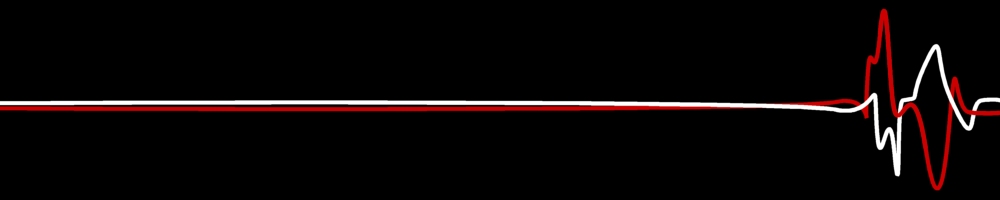 Literature

used and recommended
Fous A., Hašek V. & Záhora R. (2000): Zpráva o archeogeofyzikální prospekci na akci Břeclav-Pohansko. – MS, závěrečná zpráva. Ústav archeologie a muzeologie FF MU v Brně.

 Hašek V. & Měřínský Z. (1991): Geofyzikální metody v archeologii na Moravě. – MSV. Brno.

 Křivánek R. (2002): Závěrečná zpráva o geofyzikálním průzkumu prováděném na základě HS č. 792/02 na lokalitě Pohansko, okr. Břeclav. – Archiv ArÚ. Praha. č.j. 7486/02.

 Křivánek R. (2004): Geofyzikální metody. –  In: Kuna M. (ed.): Nedestruktivní archeologie. – Academia. Praha.

 Kuna et al. (2004): Nedestruktivní archeologie. – Academia. Praha.